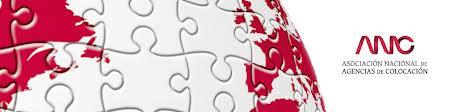 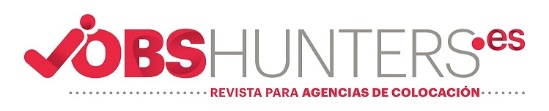 El tiempo es oro en la búsqueda de empleo
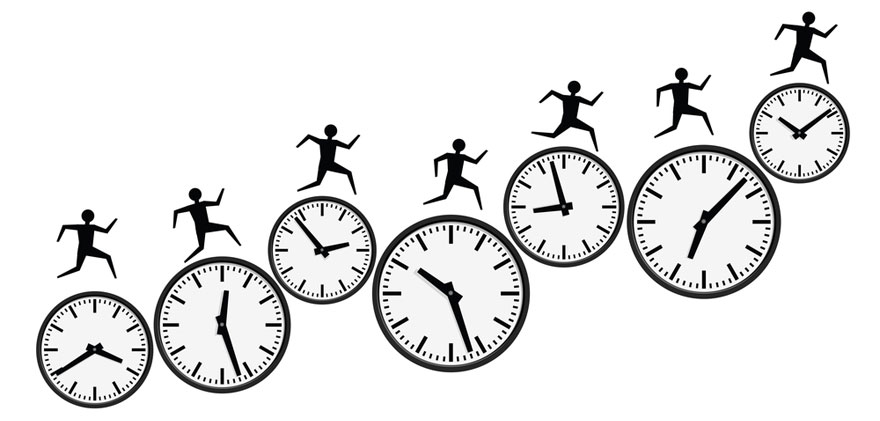 INTRODUCCIÓN
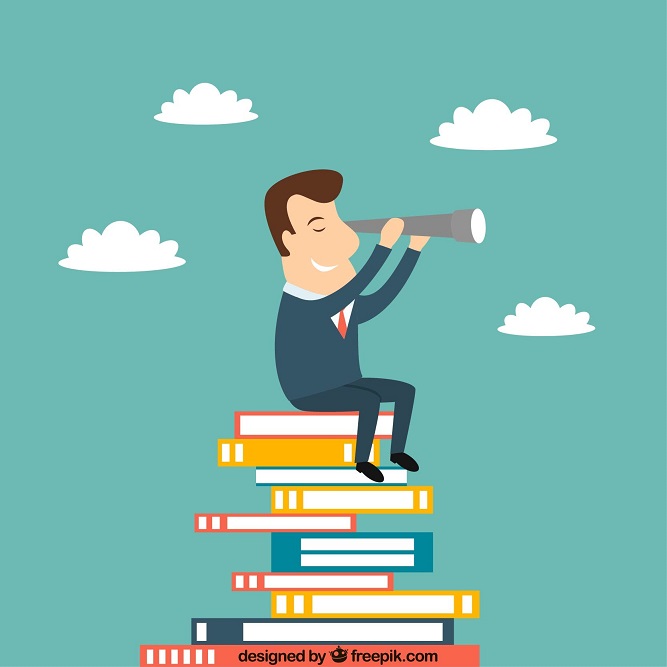 Conceptos BÁSICOS para la búsqueda de empleo:
ACTITUD

ORGANIZACIÓN

ANÁLISIS

CONFIANZA
PLANIFICACIÓN
INTRODUCCIÓN
PLANIFICACIÓN
ANÁLISIS DE FORTALEZAS Y DEBILIDADES
FIJAR UN OBJETIVO
MEJORA DE NUESTRAS COMPETENCIAS
ANÁLISIS DE RECURSOS DISPONIBLES 
ACTITUD
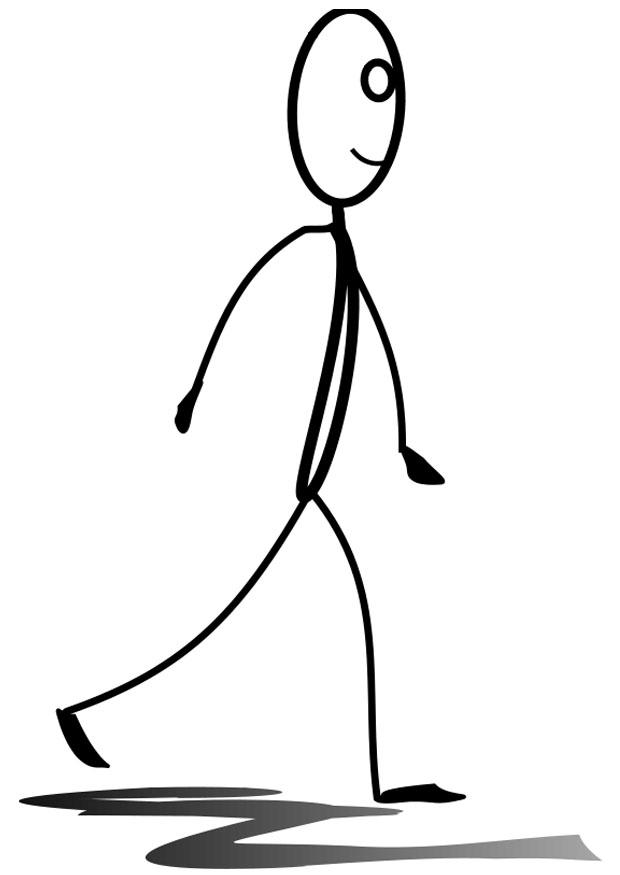 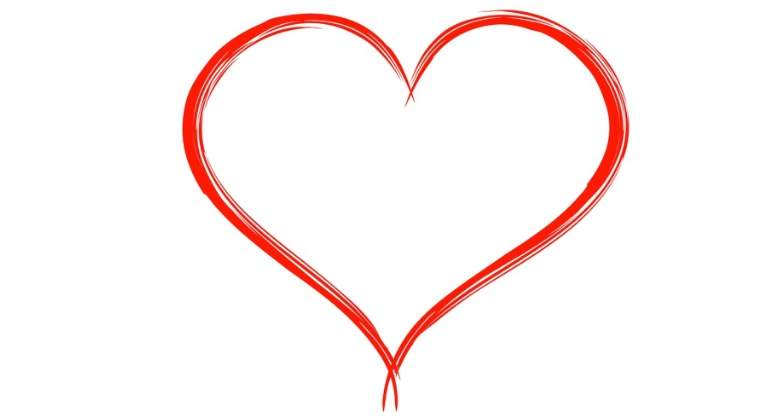 RECURSOS BÁSICOS
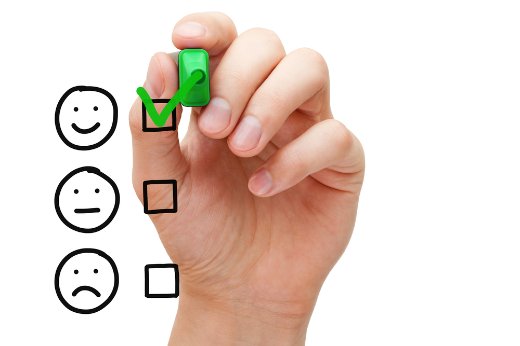 Habilidades personales
Motivación, optimismo, curiosidad, flexibilidad, organización, ACTITUD…

Autocandidaturas
Red de contactos: amigos, antiguos compañeros, familiares…

Agencias de colocación 

Recursos web: portales de empleo, redes sociales, metabuscadores…
RECURSOS
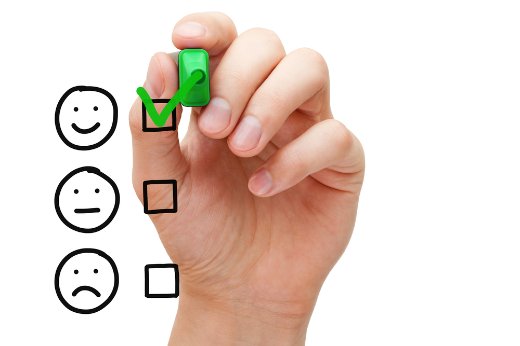 A la hora de buscar trabajo podemos establecer una batería de recursos de los que echar mano para empezar a sembrar nuestro CV.
Agencias de colocación:
Una red de más de 2.100 agencias repartidas a nivel nacional. 

Entidades con o sin ánimo de lucro, públicas o privadas que realizan labores de intermediación laboral. GRATUITO para candidatos. 

Ayuntamientos, centros de formación, consultoras, universidades, portales de empleo, etc. 

Se pueden consultar en www.sepe.es.
RECURSOS
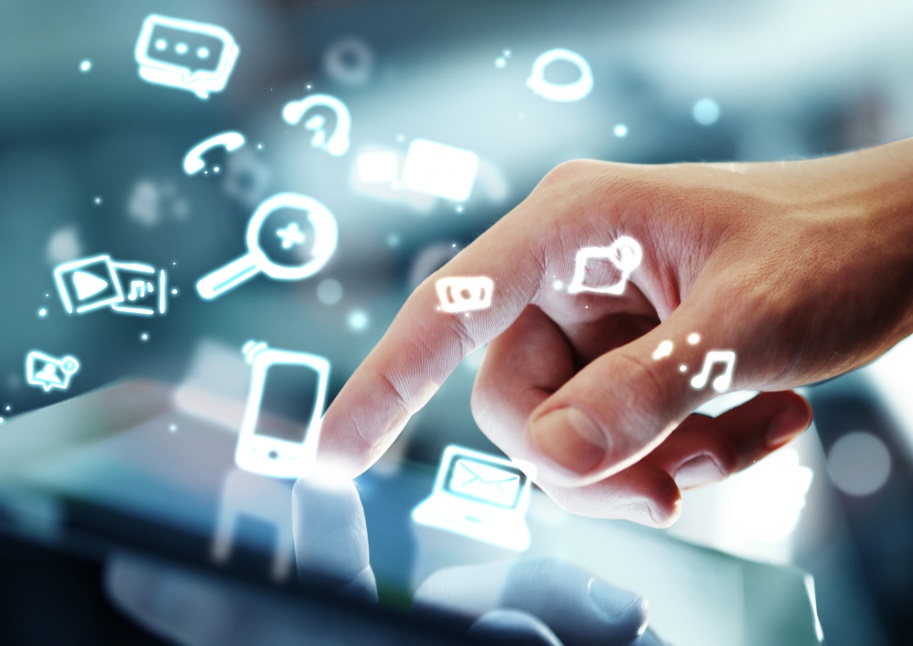 INTERNET
Que vivimos en la era digital está más que demostrado. Ha cambiado el modelo de búsqueda de trabajo. Antes, todos llevábamos el portafolios lleno de fotocopias, puerta por puerta. Ahora, abrimos el ordenador, tenemos un CV muy mono y bien diseñado y utilizamos aplicaciones y mail para hacerlo llegar a las empresas. 

Internet nos ofrece múltiples soluciones:
Más del 70% de las empresas usan internet y redes sociales para sus labores de reclutamiento.
Portales de empleo
Buscadores
Metabuscadores
RECURSOS BÁSICOS
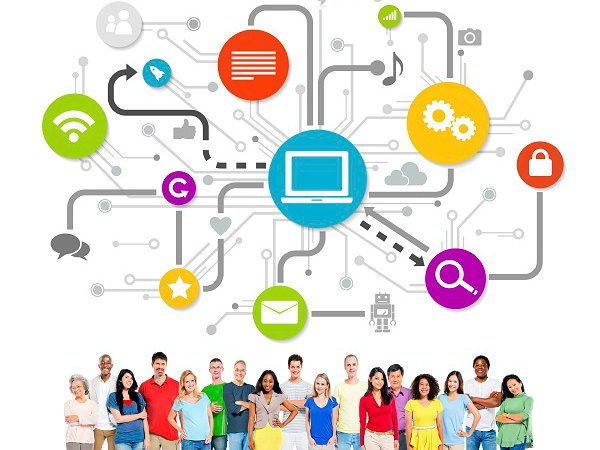 REDES SOCIALES
NETWORKING
PERSONAS
RECURSOS
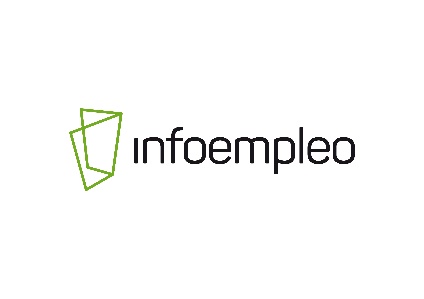 PORTALES DE EMPLEO
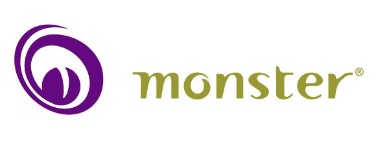 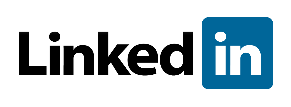 Ponen ofertas de empleo y gestionan el CV de los candidatos
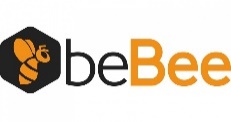 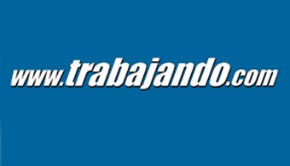 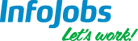 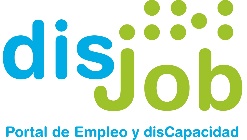 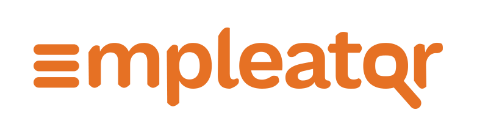 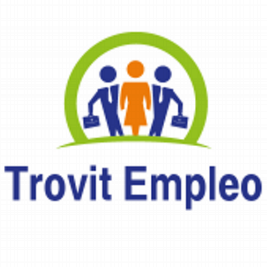 METABUCADORES DE EMPLEO
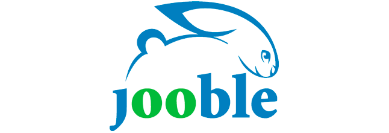 Reúnen en un mismo sitio las ofertas de empleo de los buscadores/portales de empleo
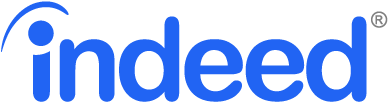 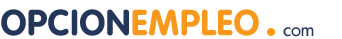 LOS METABUSCADORES
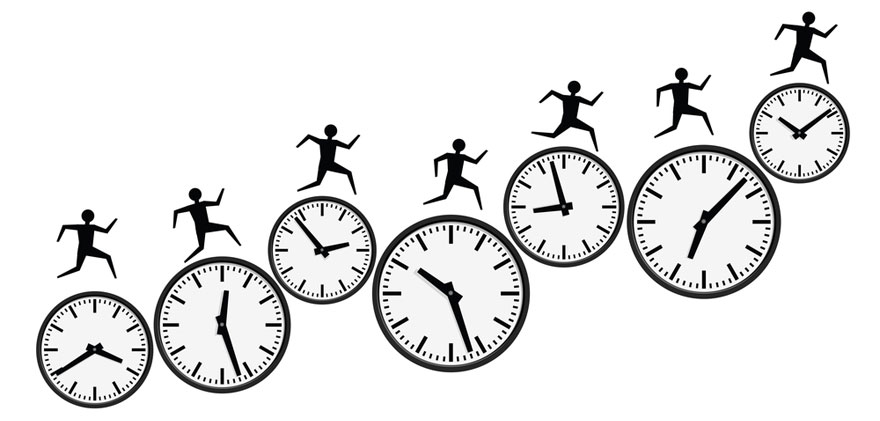 ¿ POR QUÉ USARLOS ?
Ahorra tiempo a candidatos y empresas. 
Están especializados en lo que buscas. 
Disponen de filtros específicos para encontrar lo que necesitas.
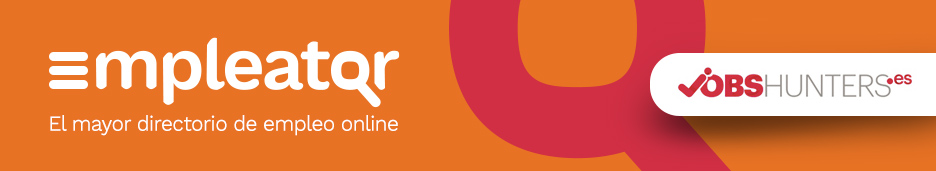 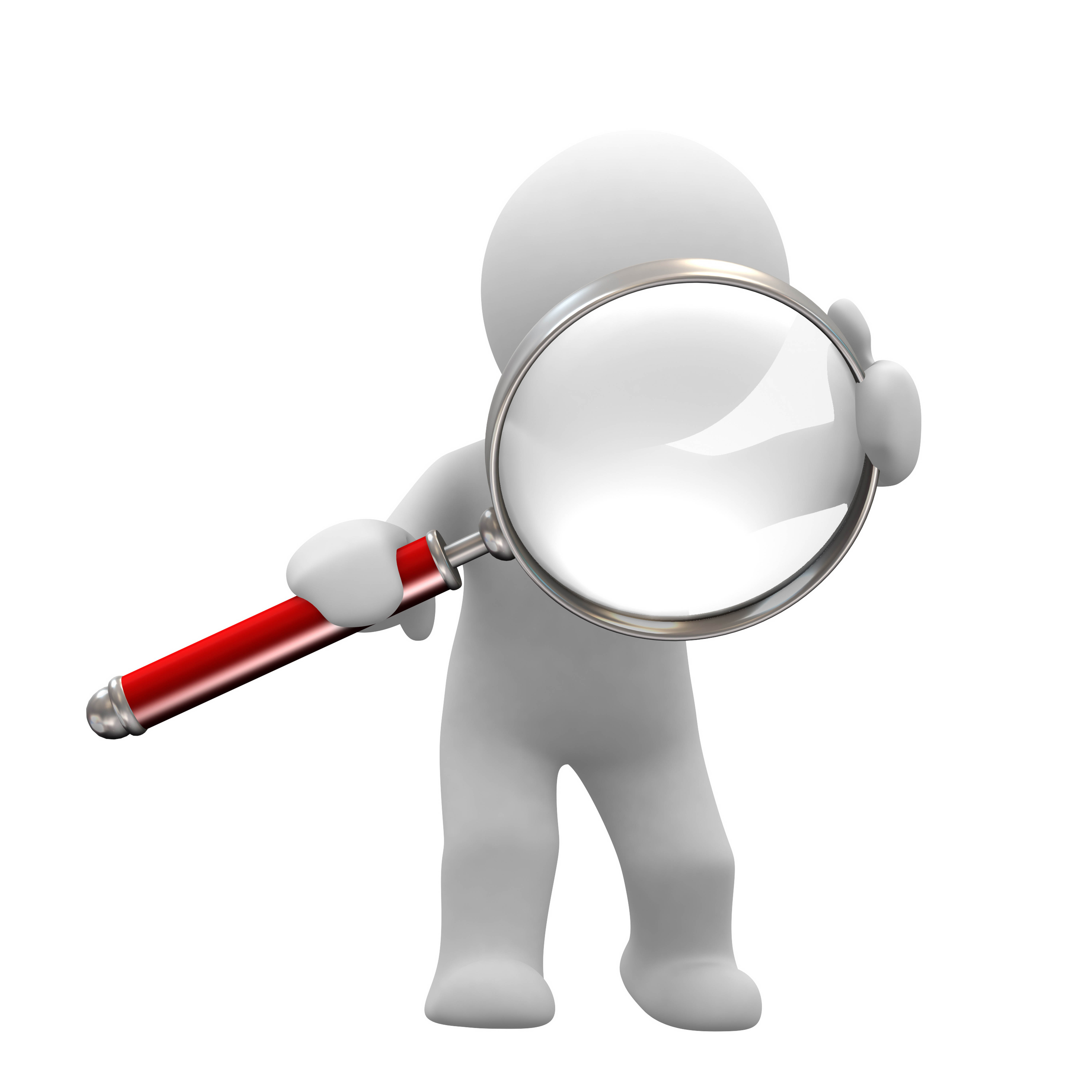 50 portales analizados
Evita ofertas duplicadas y falsas
Normalización de la información 
Cálculo de salarios
Lectura continua de información
Discriminación por calidad
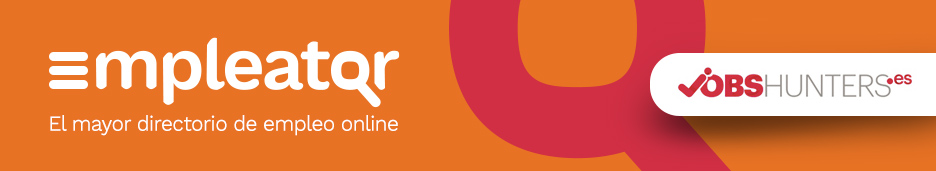 ACCEDE A LA PLATAFORMA
CONCLUSIONES Y CONSEJOS FINALES
Sé optimista

Define tus objetivos. Piensa.

Pide ayuda. 

Confía en ti. 

Haz un seguimiento de tus candidaturas. 

Sonríe. Dale valor a tu fuerza.
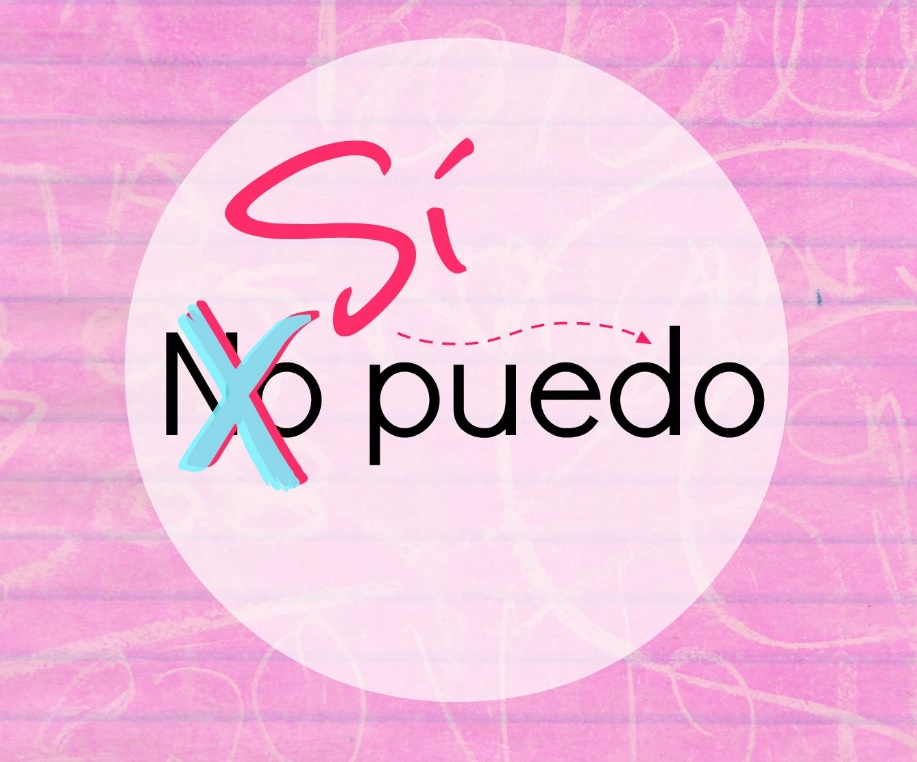 SÍGUENOS
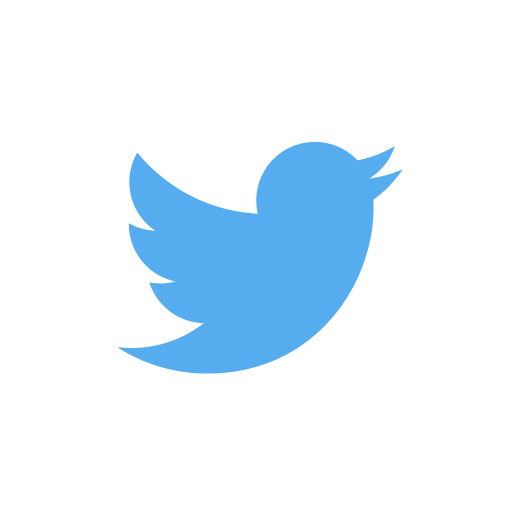 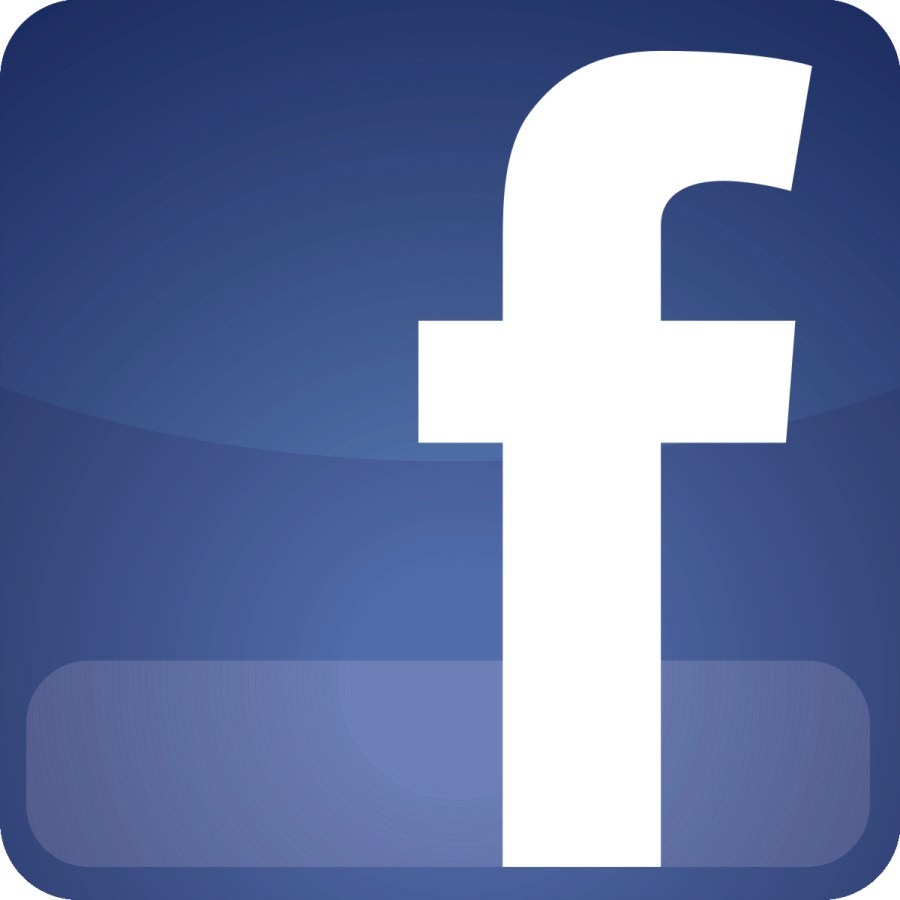 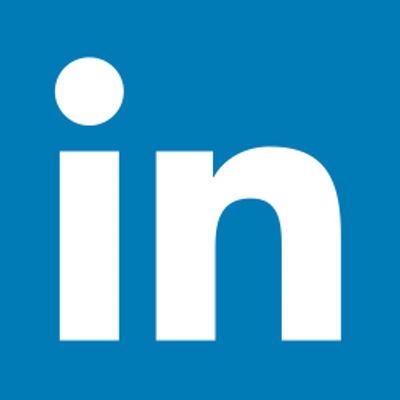 JobsHunters.es
JobsHunters.es
@Jobs_Hunters
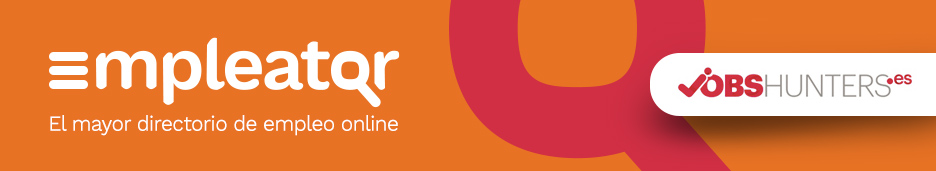 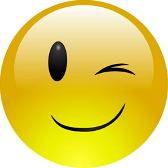 GRACIAS

Síguenos en
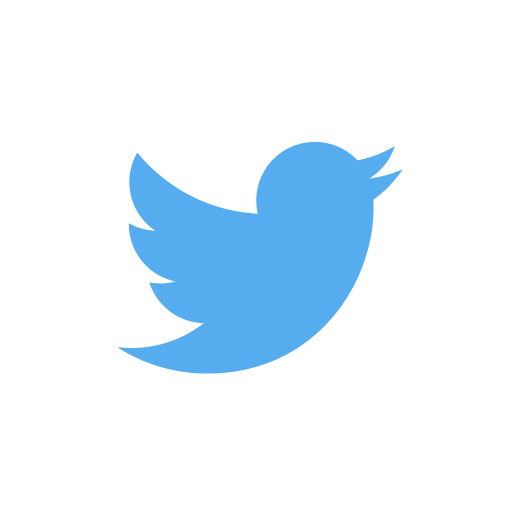 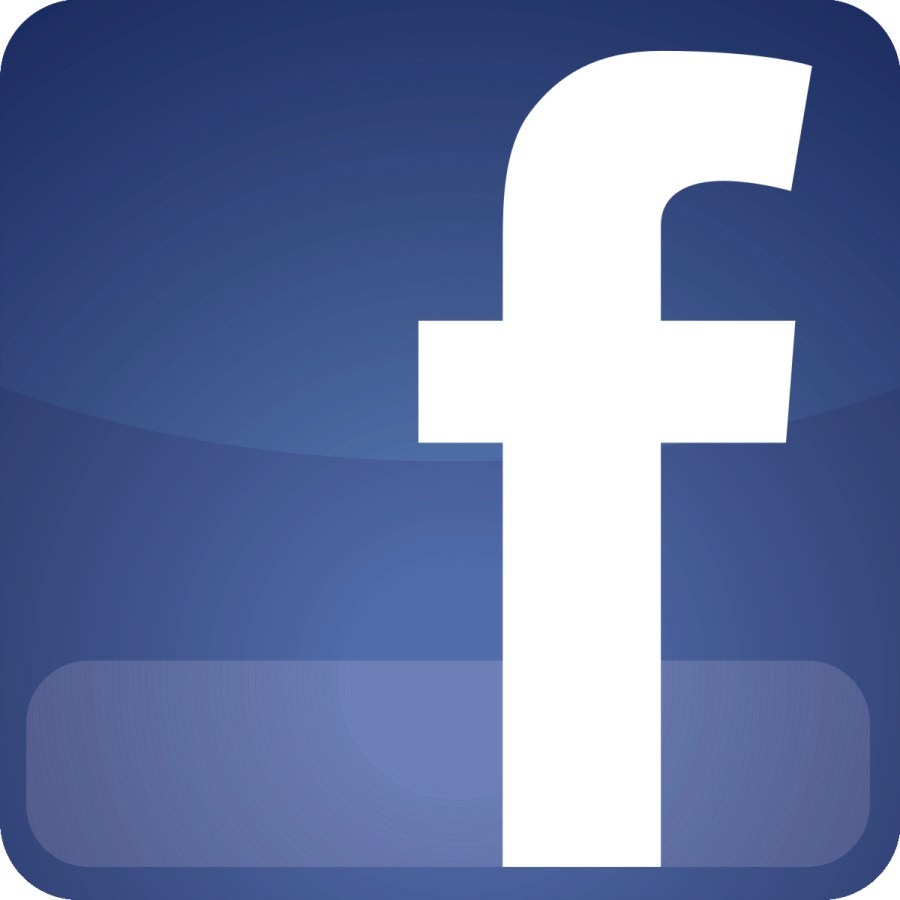 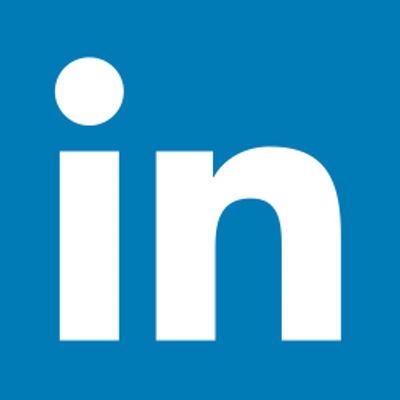 JobsHunters.es
@Jobs_Hunters
JobsHunters.es